Church of Christ
God’s Unfolding Plan of Salvation
My Goal: How Foundational Stones Fit Together
Christ’s church, 
Christ’s kingdom
God’s temple
God’s dwelling place, and
God’s household – His family
The Rise and Fall of Kingdoms
The five related kingdoms playing a critical role in unfolding and executing God’s plan of salvation
Garden of Eden - the Heavenly Earthly Kingdom – Union with God
The Fallen World – Separation from God – Domain of Darkness
Egypt – a prophetic figure of the Fallen World
Israel – a prophetic figure of the Kingdom of Christ
Kingdom of Christ – the Church of Christ
Physical Realm - The Rise and Fall of Kingdoms
When God’s promised gift of eternal life and plan was set in place,
 God made all things ready for man. 
It was then that God created the heavens and the earth and
Then on the last day of creation, God placed the spirit of man into earthly flesh.

The Perfect Kingdom – Garden of Eden: Genesis 2:15

In Hebrew, the Garden of Eden is gan eden, 
the English word Eden being the transliteration of the Hebrew
the Hebrew word was simply adopted into the English.
 
Gan means an enclosure or garden.  It is derived from the root Hebrew word ganan meaning to surround, defend, or to protect. 
 
Eden means paradise, pleasure, or heaven
Physical Realm - The Rise and Fall of Kingdoms
Thus, in the beginning, the world was heaven on earth; a paradise in which man was completely safe and protected and lived in the presence of God

Ruler:  Son of God – Adam 
Adam is the Son of God – Luke 3:38 (no father nor mother)
Given full dominion – Genesis 1:28
In the Flesh (only the sons of God dwell in the flesh)
Subjects:  All creation in the world
Law:  God’s word as it existed then
Realm:  The World – physical kingdom
Possession of the Kingdom: God’ sons
State of the Subjects: Freedom, Peace, Protection and Rest
Relationship with God: Union – God dwelt with man
Physical Realm - The Rise and Fall of Kingdoms
Fallen Kingdom of the World
Ruler: Satan – foreign ruler who is not of God’s people
Subjects:  All creation in the world – men became the slaves of Satan and sin; All creation corrupted by the sin of man. Romans 8:21
Law: Lawlessness (sin); Desires of the Flesh which demands the spirit do as the flesh directs
Realm: The World – Domain of Darkness
Possession of the Realm: Man retained limited possession & dominion (Hebrews 2:8) for the sake of living but the world afflicts and opposes man
State of the Subjects: Slavery and Oppression
Relationship with God: Separation
Physical Realm - The Rise and Fall of Kingdoms
From that point forward, God began unfolding His plan of salvation according to
His promised gift of eternal life 
The promise God formed before time began.  

God began His work of reconciling man back to Himself according to 
God’s predetermined plan formed before time eternal began
God would remove man’s sins that caused man’s separation from God
God would restore His union with man
God would once again dwell with His beloved sons and
God’s sons would in turn dwell with their God and 
God’s sons would once again live in paradise.
Physical Realm - The Rise and Fall of Kingdoms
God introduced His predetermined plan of salvation immediately after the fall of His children.  
 
Genesis 3:15 And I will put enmity (hatred – hostily) Between you (Serpent – Satan) and the woman (through whom the savior would come), And between your seed and her seed (descendent); He (seed of woman) shall bruise you on the head (mortal wound - defeat), And you (Satan) shall bruise him on the heel (non-mortal wound - raised to life – victory)." 
 
Significant that the prophecy refers to the seed of the woman.  All biblical genealogies:  Father begetting a son thus raising each succeeding generation.
 
But of course, the Christ child is born of a virgin woman without the agency of a male father – hence Jesus is the descendent of the woman
Physical Realm - The Rise and Fall of Kingdoms
Through seed of woman (Gen 3:15) – over time/generations - was born Abraham (Gen11:26)
Through Abraham was born Isaac (Gen 21:2-3 – child of promise (Rom 9:7; Gal 4:28),
Through Isaac was born Jacob (Gen 25:26),
Through Jacob (Israel) was born the 12 tribes of Israel (Gen 29-30)
Through the 12 tribes of Israel, God raised up the Kingdom of Israel (Exo 19:6). 
Through the Kingdom of Israel, God raised up the Messiah - Jesus Christ (Matt 1:1-16)
Through Christ, God raised up His sons (Eph 1:5) – children of the promise (Gal 4:28)
Through the God’ sons (Christ & sons of God) – God built Christ’s church (1 Ptr 2:5)
The Church of Christ is the Kingdom of Christ (Col 1:13-14)
Physical Realm - The Rise and Fall of Kingdoms
Jesus Christ – the prophesied seed of the Genesis 3:15 woman
 
From the seed of the Genesis 3:15 woman came Abraham


From Abraham came the Kingdom of Israel


From the Kingdom of Israel came Jesus Christ


Jesus Christ – Seed of the Genesis 3:15 woman.
Physical Realm - The Rise and Fall of Kingdoms
The Promise – Spoken to Abraham
Land of Canaan: Genesis 12:1; 12:7, 12:15
Multiply Abraham’s Descendants (stars in the heavens and the sand on the shore): Genesis 13:16; 15:5; 17: 2-3, 6; 17:8; 22:17 
Bless Abraham’s Descendants: Genesis 12:2; 22:17
Great Nation: Genesis 12:2; 18:18-19; 22:6; 22:17
All Nations Blessed through Abraham’s Seed (descendant): Genesis 12:3; 18:18; 22:18; 

Jesus Christ is Abraham’s descendant - the Promised Blessing – the gospel preached before hand - Galatians 3:8, 16
Physical Realm - The Rise and Fall of Kingdoms
After many years in Canaan, Abram and Sarai were aged and remained childless
Without children, they have no descendants
Abram lamented to God that he had no heirs: Genesis 12:2-3
God promised him a male child through Sarah to be named Isaac: Gen 15:4-5; Genesis 17:16; 17:19, and 18:10
Isaac is the “son of Promise”: Galatians 4:28
Physical Realm - The Rise and Fall of Kingdoms
Sarai grows inpatient
She persuades Abram to marry her slave Hagar:  Genesis 16:2
When Abram is 86-years old, Hagar bears Abram’s first-born son Ishmael: Genesis 16:15-16 – Ishmael is Abraham’s first born descendant
As the first born male; Ishmael is the heir of Abram’s house

God remains faithful to His promises to Abram
Abram’s name changed to Abraham (father of many nations): Genesis 17:5
Sarai’s name changed to Sarah (princess – because she will be a mother of many nations): Genesis 17:15
God renews His promise to give Abraham and Sarah a son. Genesis 17:16
Abraham loves Ishmael and is distressed Genesis 17:18
Abraham pleads with God that Ishmael might live before God: Genesis 17:18
God refuses - The promised son will be born; his name will be Isaac - God will establish His everlasting covenant “for his descendants after him”.  Genesis 17:19

Who are the descendants of Abraham to whom God’s promises are given?
Physical Realm - The Rise and Fall of Kingdoms
As God had promised:
When Abram was 100 years old and Sarah was 90: Genesis 17:16; Genesis 21:5
The child of Promise was born to Abraham and Sarah: Genesis 21:2
They named him Isaac: Genesis 21:3
 
Ishmael the son of the slave woman Hagar began mistreating Isaac: Genesis 21:9 
Sarah demanded Ishmael not be named an heir with Isaac:  Genesis 21:10
Abraham was greatly distressed: Genesis 21:11
God told Abraham to drive Ishmael and Hagar away: Genesis 21:12

Genesis 21:12  But God said to Abraham, "Do not let it be displeasing in your sight because of the lad or because of your bondwoman. Whatever Sarah has said to you, listen to her voice; for in Isaac your seed (descendant)  shall be called (qara – called)
Physical Realm - The Rise and Fall of Kingdoms
This is an extremely important revelation:
 
To Abraham was born Ishmael and Isaac – both clearly are Abraham’s descendants
God rejected Ishmael -  Abraham’s first-born male heir
 God chose Isaac – the “Child of Promise”
To Isaac was born Esau and Jacob – both clearly Abraham’s and Isacc’s descendants
God rejected Esau – Isaac’s first-born male heir
God chose Jacob – renamed Israel

God raised up Israel’s descendants to become the Kingdom of Israel
Physical Realm - The Rise and Fall of Kingdoms
Thus through Abraham, Isaac, and Jacob (Israel), God fulfilled His promises:
Multiplied Abraham’s descendants
Blessed Abraham’s descendants
Gave descendants the Promised Land of Canaan
Made the descendants a great nation – Kingdom of Israel
And raised up the “the Promised blessing to all Nations” – the Messiah through Kingdom of Israel
Physical Realm - The Rise and Fall of Kingdoms
The Promise – Spoken to King David – in a similar way as Abraham
 
King David is the descendant of Abraham through Isaac. Matthew 1:2-6; Luke 3:31-34
Through King David, God promised He would:
Raise up David’s descendant (Jesus) – the Promised Blessing: 2 Samuel 7:12, Gal 3:16
Establish David’s descendant’s (Jesus) kingdom (Kingdom of Christ): 2 Samuel 7:12
David’s descendant (Jesus) will build a house for God’s name (Church of Christ): 2 Samuel 7:11; 13
Establish the throne of David’s descendant’s (Jesus’) kingdom forever (Kingdom of Christ).  2 Samuel 7:13
Establish forever David’s house (church of Christ) and kingdom (Kingdom of Christ). 2 Samuel 7:16
Jesus (the promise) is King David’s descendant from Isaac.  Matthew 1: 6-16; Luke 3:23-31
Thus, Jesus is called the Son of David. Matthew 1:1
Physical Realm - The Rise and Fall of Kingdoms
Who are the descendants of Abraham today?
Physical Realm - The Rise and Fall of Kingdoms
Romans 9:6-11 (Speaking to the Israelites’ rejection of the Messiah) But it is not as though the word of God has failed. For they are not all Israel who are descended from Israel; 7  nor are they all children because they are Abraham's descendants, but: "THROUGH ISAAC YOUR DESCENDANTS WILL BE NAMED (kaleo – called)." 8  That is, it is not the children of the flesh who are children of God, but the children of the promise are regarded as descendants. 9  For this is the word of promise: "AT THIS TIME I WILL COME, AND SARAH SHALL HAVE A SON (God chose the second born Isaac over Ishmael) and not only this, but there was Rebekah also, (wife of Isaac) when she had conceived twins by one man (Esau and Jacob), our father Isaac; 11  for though the twins were not yet born and had not done anything good or bad, so that God's purpose according to His choice would stand, not because of works but because of Him who calls (God chose the second born and not the first).  


How does God Call and Choose Abraham’s Descendants?
Physical Realm - The Rise and Fall of Kingdoms
It is God that calls and chooses us for salvation
 
2 Thessalonians 2:14 It was for this He (God) called (kaleo – called) you through our gospel, that you may gain the glory of our Lord Jesus Christ.
 
2 Thessalonians 2:13 … because God has chosen you from the beginning for salvation through sanctification by the Spirit and faith in the truth.

Ephesians 1:4-5  just as He chose us in Him (for salvation) before the foundation of the world, …5  He predestined us to adoption as sons through Jesus Christ to Himself, according to the kind intention (good pleasure) of His will,
Physical Realm - The Rise and Fall of Kingdoms
Who does God choose for Salvation

Galatians 3:26-29  For you are all sons of God through faith in Christ Jesus. 27  For all of you who were baptized into Christ have clothed yourselves with Christ. 28  There is neither Jew nor Greek, there is neither slave nor free man, there is neither male nor female; for you are all one in Christ Jesus. 29  And if you belong to Christ (church of Christ) then you are Abraham's descendants, heirs according to promise.
 
Galatians 4:28  And you brethren, like Isaac, are children of promise.
Physical Realm - The Rise and Fall of Kingdoms
Physical Realm - The Rise and Fall of Kingdoms
Therefore, the Kingdom of Israel 
 Is a prophetic copy (shadow) of the coming church and the true Kingdom of Heaven – the Kingdom of Christ.
Kingdom in which God re-established an interim or provisional means by which He would cleanse His people of their sins – imperfect animal blood
The Kingdom in which God provisionally established the means for Him to have union with His people.  
The Kingdom by which God established the means for Him to dwell among His children and for His children to dwell with Him.  
That means was the tabernacle which is a grand and epic picture of 
the Fallen World, 
the Church and the Kingdom of Christ.
Heaven – and our access into Heaven
The Kingdom that brought forth Christ (promised blessing) and Christ’s kingdom
Physical Realm - The Rise and Fall of Kingdoms
Which brings us to the kingdom of Egypt – the copy of the fallen world.  

Background Review
After God spoke the “promised blessing” to Abraham
God began forming His people in the land of Canaan
Canaan is the land to which God called Abraham and his descendants
Canaan is the land the God promised to give Abraham’s descendants, – hence the term, the “Promised Land.”
Canaan is the land upon which God would establish His kingdom – the Kingdom of Israel
Physical Realm - The Rise and Fall of Kingdoms
But first before the receiving the Promised Land and the Kingdom, God informed Abraham that His people would fall into Egyptian bondage for 400 years.  This foreign land of slavery is a figure of this fallen world

Fallen Kingdom of the World
Ruler: Pharaoh – foreign ruler who is not of God’s Abrahamic people - Hebrews
Subjects:  Egyptians under which the non-citizen Hebrew slaves – God’s future children – were oppressed – grangted no ruling authority
Law: Pharaoh’s and Egypt’s Laws
Realm: Egypt – a foreign land that was not the Hebrews
Possession of the Realm: Pharaoh and his people, i.e., a foreign land for God’s people
State of the Subjects: Slavery and Oppression
Relationship with God: Separation – but God is working to reunite Himself to them
Physical Realm - The Rise and Fall of Kingdoms
God delivered His future children out of Egyptian bondage through
The sacrifice of the Passover Lamb
Lamb’s blood saves the Israelites from the death God brought upon Pharaoh and his people.
The Passover lamb is the prophetic figure of Christ. 1 Cor 5:7
After God brought the Israelites out of bondage
God gave them His covenant – the Law of Moses  Exodus 24
God brought them into the Promised Land  Exodus 24-40, Book of Numbers and Joshua
God made them into a Holy Kingdom of Priests Exodus 19:6
This kingdom is the prophetic figure of the church
Physical Realm - The Rise and Fall of Kingdoms
Kingdom of Israel

Ruler:  God’s People - Hebrew Kings and Priests 
Subjects:  The Hebrew Citizens of Israel – God’s chosen people 
Law:  Law of Moses – God’s Covenant
Realm:  Land of Canaan – “Promised Land”
Possession of the Kingdom: God’s Children – Hebrew People – heirs by right of Inheritance and Promise
State of the Subjects: Freedom, Peace, Protection and Rest (Sabbath)
Relationship with God: Union – God dwelt with man – Provisionally through the Tabernacle
Physical Realm - The Rise and Fall of Kingdoms
God’s Declarations concerning the Kingdom of Israel under Old Covenant

Exodus 25:8-9 "Let them construct a sanctuary for Me, that I may dwell among them. 9  "According to all that I am going to show you, as the pattern of the tabernacle and the pattern of all its furniture, just so you shall construct it.
 
Exodus 29:45 "I will dwell among the sons of Israel and will be their God.
 
Leviticus 26:11-12   'Moreover, I will make My dwelling among you, and My soul will not reject you. 12  'I will also walk among you and be your God, and you shall be My people.
 
Leviticus 11:45 For I am the LORD who brought you up from the land of Egypt to be your God; thus you shall be holy, for I am holy.'"
Physical Realm - The Rise and Fall of Kingdoms
God’s Declarations concerning the Kingdom of Israel under the Old Covenant

Deuteronomy 7:6  "For you are a holy people to the LORD your God; the LORD your God has chosen you to be a people for His own possession out of all the peoples who are on the face of the earth. 
 
 
Exodus 19:5-6 'Now then, if you will indeed obey My voice and keep My covenant, then you shall be My own possession among all the peoples, for all the earth is Mine; 6  and you shall be to Me a kingdom of priests and a holy nation.' These are the words that you shall speak to the sons of Israel."
Physical Realm - The Rise and Fall of Kingdoms
God’s Declarations concerning the Kingdom of Christ under New Covenant

Hebrews 8:10 10  "FOR THIS IS THE COVENANT THAT I WILL MAKE …. I WILL PUT MY LAWS INTO THEIR MINDS, AND I WILL WRITE THEM ON THEIR HEARTS. AND I WILL BE THEIR GOD, AND THEY SHALL BE MY PEOPLE. 
 
2 Corinthians 6:16 … God said, "I WILL DWELL IN THEM AND WALK AMONG THEM; AND I WILL BE THEIR GOD, AND THEY SHALL BE MY PEOPLE. 
 
1 Peter 1:15-16but like the Holy One who called you, be holy yourselves also in all your behavior; 16  because it is written, "YOU SHALL BE HOLY, FOR I AM HOLY."
 
1 Peter 2:9  But you are A CHOSEN RACE, A royal PRIESTHOOD, A HOLY NATION, A PEOPLE FOR God's OWN POSSESSION, so that you may proclaim the excellencies of Him who has called you out of darkness into His marvelous light;
Physical Realm - The Rise and Fall of Kingdoms
God’s Declarations concerning the Kingdom of Christ under New Covenant

2 Thessalonians 2:13  But we should always give thanks to God for you, brethren beloved by the Lord, because God has chosen you from the beginning for salvation through sanctification by the Spirit and faith in the truth.
 
Ephesians 1:4-5  just as He (God) chose us in Him (in Christ for salvation) before the foundation of the world, that we would be holy and blameless before Him. In love 5  He predestined us to adoption as sons through Jesus Christ to Himself, according to the kind intention of His will,
Physical Realm - The Rise and Fall of Kingdoms
Kingdom of Israel and Kingdom of Christ

God’s Chosen People – out of all the people on the earth.  Key Word: Chosen
Law of Moses – Deut 7:6; 
Law of Christ – 2 Thess 2:13; Eph 1:4-51 Peter 2:9
God’s Possession - I will be their God and they will be My people. Key Word: My People
Law of Moses – Ex 19:5-6; Ex 29:45; Lev 26:11-12; Deut 
Law of Christ – Hebrews 8:10; 2 Cor 6:16; 1 Peter 2:9
God’s Holy People - God’s children shall be Holy Key Word Holy (Sanctified, Saints)
Law of Moses – Lev 11:45; Deut 7:6
Law of Christ – 1 Peter 1:15-16, Eph 1:5
God’s Dwelling Place – Temple, Saints, Church, and Kingdom Key word: Dwelling Place – think union.
Law of Moses – Ex 25:8-9; Ex 29:45; Lev 26:11-12; 
Law of Christ – 2 Cor 6:16
Physical Realm - The Rise and Fall of Kingdoms
Kingdom of Israel and Kingdom of Christ

God’s Holy Priesthood - God’s children will be a priesthood – Key word: Priest, those chosen to enter the tabernacle – the dwelling place of God – picture of the church and heaven
Law of Moses – Ex 19:5-6
Law of Christ – 1 Peter 2:9

God’s Holy Nation - God’s children will be a Holy Nation – Key Word: Holy Nation (the church)
Law of Moses – Ex 19:5-6 
Law of Christ – 1 Peter 2:9
Physical Realm - The Rise and Fall of Kingdoms
Kingdom and Church of Christ
Ruler – Sons of God (in the flesh)– Kings and Priests – Christ and God’s other sons (saints in the church) all under God
Subjects – Sons of God are the kingdom’s citizens
Law – God’s word: Law of Christ,  the New Covenant
Realm – Heaven
Possession of Realm – Heaven given to God’s sons by right of Promise and heirs by right of law
State of the Subjects: Freedom, Peace, Protection and Rest – gan eden
Relationship with God: Union
Life and Death
To understand God’s plan of Salvation and the threshold spiritual requirement for entering Christ’s church and Kingdom, we need to understand:

What Life and Death are, and 
What causes Life and Death

No verse in Scripture states or even implies death is oblivion – annihilation -  cessation of existence. 

We are eternal spiritual beings.

But the scriptures repeatedly reveal the reality of Life and Death

What is Life and What is Death?
What Causes Life and What Causes Death?
Life and Death
Simply put:

Physical Life is the union of the spirit to the flesh – the worldly elements
Spiritual Life is the union of the spirit to God

Physical Death is the separation of the spirit from the flesh – the worldly elements
Spiritual Life is the separation of the spirit from God


When this physical life ends, it is simply a matter as to where our spiritual being exists, i.e., where we will spend eternity: United to God or Separated from God.

But where does God’s word state these principles?
Spirit and Soul Defined
Spirit
 
Hebrew Word: ruachDefinition: wind, spirit
Translated: Spirit and breath
 
Greek Word: pneuma Definition: wind, spirit
Translated: Spirit and breath
Root Greek Word:  pneô - meaning wind or blow
Spirit and Soul Defined
Soul
 
Hebrew Word: ‏nephesh Definition: breath, a soul, living being, life, person, passion, emotion 
Root Word:  Naphach meaning to breathe which is the same word used in Genesis 2:7 the breath of life, i.e., it is God’s breath (naphach) of life that gave man breath (nephesh), translated living being;  also called soul.
Greek Word: psuchē Definition: breath, the soul
Root Word: psucho meaning to breathe
Translated: heart, life, lives, soul, mind
Spirit and Soul Defined
Scripture always refers to the physical body as a vessel containing the spirit of man:

2 Corinthians 5:1 For we know that if the earthly tent (mortal bodies) which is our house (where our spirit dwells) is torn down, we (our spirits) have a building from God (church), a house not made with hands (church), eternal in the heavens. 

2 Corinthians 4:7 But we have this treasure (our spirits possessing the gospel message) in earthen vessels (mortal bodies) so that the surpassing greatness of the power will be of God and not from ourselves; 

2 Corinthians 4:16 Therefore we do not lose heart, but though our outer man (mortal bodies) s decaying, yet our inner man (spirit – the treasure) is being renewed day by day. 

2 Timothy 2:20-21 Now in a large house (referring to the church) there are not only gold and silver vessels, but also vessels of wood and of earthenware, and some to honor and some to dishonor. 21  Therefore, if anyone cleanses himself from these things (that which is dishonorable – sin), he will be a vessel for honor, sanctified, useful to the Master, prepared for every good work (flee lusts, pursue righteousness, refuse ignorant speculations).
Spirit and Soul Defined
Spirit and Soul have related underlying meanings pertaining to the invisible movement of air. 
 
Soul (nephesh or psuchē also translated life) is derived from the tamer term breath.
Spirit (ruach or pneuma) is derived from the more powerful term wind.  
The Latin term for ruach and pneuma is spiritus from which we get the English word spirit.
 
In scripture, the more powerful terms for wind (ruach and pneuma)
Are always used in reference to the eternal Spirit of God and man- the eternally existing person which is a separate and distinct entity from the Physically Living Body. 
They are never used in reference to the physical life of a man or animal.

1 Corinthians 2:11 For who among men knows the thoughts of a man except the spirit (pneuma - wind) of the man which is in him? Even so the thoughts of God no one knows except the Spirit (pneuma - wind) of God.
Spirit and Soul Defined
Conversely, scripture uses the tamer term breath (nephesh and psuche) in several ways:
It is always used in reference to a man’s physical life.
It is always used in reference to an animal’s life
It is never used in reference to the Holy Spirit
It is alternatively used in reference to both God’s and man’s eternal spirit.

Mark 8:35-36  "For whoever wishes to save his life (psuchē – breath – physical life) will lose it, but whoever loses his life (psuchē – breath – physical life) for My sake and the gospel's will save it. 36  "For what does it profit a man to gain the whole world, and forfeit his soul (psuchē – breath – eternal spirit)? 

Hebrews 10:38  BUT MY RIGHTEOUS ONE SHALL LIVE BY FAITH; AND IF HE SHRINKS BACK, MY SOUL (psuche – life or soul) HAS NO PLEASURE IN HIM. (Quoting from Habakkuk 2:4 using the less powerful term nephesh for the spirit of God)
Life and Death
Physical Life is the union of the spirit to the flesh – the worldly elements
Spiritual Life is the union of the spirit to God

Physical Death is the separation of the spirit from the flesh – the worldly elements
Spiritual Life is the separation of the spirit from God
Physical Life – Union of Spirit to the Flesh
Physical Life is Union of spirit to flesh
 
Genesis 2:7 Then the LORD God formed man of dust from the ground, and breathed (naphach – breathed)  into his nostrils the breath (neshamah – breath) of life; and man became a living being (nephesh – soul, breath)

Zechariah 12:1 … Thus declares the LORD who stretches out the heavens, lays the foundation of the earth, and forms the spirit (ruach) of man within him, 
 
2 Timothy 1:7 For God has not given us a spirit (pneuman – spirit) of timidity, but of power and love and discipline. 
 
1 Kings 17:21-22 [Pertaining to Elijah raising the widows dead son] Then he [Elijah] stretched himself upon the child three times, and called to the LORD and said, "O LORD my God, I pray You, let this child's life [nephesh – soul] return to him." 22  The LORD heard the voice of Elijah, and the life [nephesh – soul] of the child returned to him and he revived.
 
Luke 8:55 [Pertaining to Jesus’s raising of Jarius’ daughter] And her spirit (pneuma - spirit) returned, and she got up immediately; and He gave orders for something to be given her to eat.
Physical Death – Separation of Spirit from the Flesh
Physical Death is the Separation of spirit from flesh
 
James 2:26 For just as the body without the spirit (pneuma) is dead, so also faith without works is dead. 
 
Genesis 35:18 [Death of Rachel at birth of Benjamin] And it came about as her soul was departing (for she died), that she named him Ben-oni; but his father called him Benjamin.
 
Eccles. 12:7  then the dust [referring to man’s  physical body] will return to the earth as it was, and the spirit (ruach) will return to God who gave it. [Remember Zechariah 12:1 and 2 Timothy 1:7 – God both created our spirit and gave it to us].

Acts 7:59  And they went on stoning Stephen as he called upon the Lord and said, "Lord Jesus, receive my spirit!" [Returns to God – Ecclesiastes 12:7]
Spiritual Death – Separation of the Spirit from God
Sin Separates our spirit from God
 
Revelation 4:8 … "HOLY, HOLY, HOLY is THE LORD GOD, THE ALMIGHTY, WHO WAS AND WHO IS AND WHO IS TO COME." 

Revelation 21:2-3, 27 And I saw the holy city, new Jerusalem, coming down out of heaven from God,… 27  and nothing unclean, and no one who practices abomination and lying, shall ever come into it, but only those whose names are written in the Lamb's book of life.

Revelation 22:14-15  Blessed are those who wash their robes, so that they may have the right to the tree of life, and may enter by the gates into the city. 15  Outside are the dogs and the sorcerers and the immoral persons and the murderers and the idolaters, and everyone who loves and practices lying.

Revelation 1:5  and from Jesus Christ, …To Him who loves us and cleansed us from our sins by His blood

Revelation 7:14 (referring to those clothed in white robes) …"These are the ones who come out of the great tribulation, and they have washed their robes and made them white in the blood of the Lamb.
Spiritual Death – Separation of the Spirit from God
Sin Separates our spirit from God
 
Isaiah 59:2 But your iniquities (sins) have made a separation between you and your God, ….
 
2 Thessalonians 1:7-9 … when the Lord Jesus will be revealed from heaven with His mighty angels in flaming fire, 8  dealing out retribution to those who do not know God and to those who do not obey the gospel of our Lord Jesus. 9  These will pay the penalty of eternal destruction, away from the presence of the Lord and from the glory of His power.
 
Matthew 7:21-23  "Not everyone who says to Me, 'Lord, Lord,' will enter the kingdom of heaven, but he who does the will of My Father who is in heaven will enter. ….23  "And then I will declare to them, 'I never knew you; DEPART FROM ME, YOU WHO PRACTICE LAWLESSNESS.'
Spiritual Death – Separation of the Spirit from God
Separation of spirit from God is Spiritual Death
 
Ezekiel 18:4 … The soul who sins will die. 
 
Romans 6:23 For the wages of sin is death, but the free gift of God is eternal life in Christ Jesus our Lord.
Union of the Spirit to God is Life
Union of the spirit with God is Spiritual Life
 
Question:  
If our sins separate us from God
If our separation from God is spiritual death
How can we obtain spiritual (eternal) life?

Revelation 22:14-15  Blessed are those who wash their robes, so that they may have the right to the tree of life, and may enter by the gates into the city. 15  Outside are the dogs and the sorcerers and the immoral persons and the murderers and the idolaters, and everyone who loves and practices lying.

Revelation 1:5  and from Jesus Christ, …To Him who loves us and cleansed us from our sins by His blood

Revelation 7:14 (referring to those clothed in white robes) …"These are the ones who come out of the great tribulation, and they have washed their robes and made them white in the blood of the Lamb.
Union of the Spirit to God is Life
Union of the spirit with God is Spiritual Life
 
If our sins separate us from God
If our separation from God is spiritual death
It follows that if our sins are washed away (i.e., we are sanctified)
Then the sin that separates us from God no longer exists
Since sin’s separation no longer exists, we have union with God
If separation from God means death, then union with God means eternal life.
 
Thus, throughout the gospel message, there are three key salvation concepts to keep in mind
Salvation from Sin’s Penalty of Death - Mercy
Sanctification or cleansing away of our sins - Grace
Union with God resulting in Eternal Life
Look for the “In Christ” Verses
The Greek word for “in” is en which is a primary preposition denoting (fixed) position (in place, time or state), i.e., it denotes location.
  
Eternal life is in Christ – 1 John 5:11
Grace is granted to those who are in Christ – 2 Timothy 1:8-9
Free gift of God is eternal life in Christ Jesus our Lord – Romans 6:23
We have redemption – the forgiveness of sins in Jesus – Colossians 1:13-14
 
The use of the preposition “in” is literal.  
God chooses the “in Christ” for salvation, eternal life, and adoption as sons. 
We see this further stated in Ephesians chapter 1 which is called the “in Christ” chapter
Look for the “In Christ” Verses
Ephesians 1:1 … To the saints who are … in Christ Jesus: 
 
Ephesians 1:3 Blessed be the God ….who has blessed us with every spiritual blessing in the heavenly places in Christ,
 
Ephesians 1:4 just as He chose us in Him before the foundation of the world…
Ephesians 1:6 to the praise of the glory of His grace, which He freely bestowed on us in the Beloved.
 
Ephesians 1:7  In Him we have redemption through His blood, the forgiveness of our trespasses, according to the riches of His grace
 
Ephesians 1:10-11 … In Him 11  also we have obtained an inheritance, having been predestined according to His purpose who works all things after the counsel of His will,
 
Ephesians 1:13  In Him, you …were sealed in Him with the Holy Spirit of promise,
Union of the Spirit to God is Life
Up to this point, we have focused upon eternal life through sanctification (cleansing of our sins) which allows us to be joined to Christ which in turn gives us union with God and the Holy Spirit, i.e., the entire God head – the Trinity.
 
But needless to say, the innocent one shedding their blood to cleanse us of our sins are likewise put to death.
 
This sacrificial death is also an essential element to our salvation.  

To understand this point, we need to understand what mercy and grace are.
Closely related and often used interchangeably
But they represent to distinct aspects to our salvation
Christ’s Sacrificial Death
Grace:
Greek Word: charis Definition: favor, kindness, gift, blessing, thankfulness
 
God’s gift of Eternal life is giving us the life we do not deserve. 
 
A favor, kindness, gift and so forth are never earned.  They are freely given.  God gives us the eternal life we do not deserve.  He gives us eternal life as a free gift, i.e., not earned.
Christ’s Sacrificial Death
Romans 6:23 For the wages of sin is death, but the gift of God is eternal life in Christ Jesus our Lord. 
Ephesians 2:8 For by grace you have been saved through faith; and that not of yourselves, it is the gift of God; 

2 Timothy 1:9 (God) who has saved us and called us to a holy life--not because of anything we have done but because of his own purpose and grace. This grace was given us in Christ Jesus before the beginning of time, 

Titus 1:2 … eternal life, which God, who does not lie, promised before the beginning of time,
Christ’s Sacrificial Death
Mercy:
Greek Word: eleeô Definition: to have pity or mercy on, to show mercy
Root Greek Word: eleos meaning mercy, pity, compassion
 
God’s mercy saves us from the death we deserve.
 
Mercy (loving kindness in Old Testament) is the showing of compassion or forgiveness toward someone whom it is within one's power to punish. 

Mercy is the exercise of compassion to not punish someone who deserves the punishment.
Christ’s Sacrificial Death
God’s law is immutable.  

God is a God of justice. Deut. 32:4;Isaiah 61:8; Colossians 3:25
The punishment for sin is death. Romans 6:23
Everyone who sins must die.  Genesis 2:17; Ezekiel 18:20
God cannot waive our penalty of death.
Our penalty of death had to be paid
Therefore, because of God’s great love and mercy for us
Jesus Christ died the death that was our due.
Jesus paid our penalty of death and died in our stead.
Christ’s Sacrificial Death
Romans 5:8 But God demonstrates His own love toward us, in that while we were yet sinners, Christ died for us. 

1 Corinthians 15:3 For I delivered to you as of first importance what I also received, that Christ died for (gar – because of) our sins according to the Scriptures, 

1 John 2:1-2 … Jesus Christ the righteous; 2  and He Himself is the propitiation for our sins; and not for ours only, but also for those of the whole world. 
Hebrews 2:17 Therefore, He had to be made like His brethren in all things, so that He might become a merciful and faithful high priest in things pertaining to God, to make propitiation for the sins of the people.
Christ’s Sacrificial Death
Propitiation literally means to turn away anger by the offering of an appeasement by which an anger, demand, or requirement is satisfied. 

Christ’s death:
Satisfied the demands of law and 
Appeased God’s anger.

Ephesians 5:5-6 For this you know with certainty, that no immoral or impure person or covetous man, who is an idolater, has an inheritance in the kingdom of Christ and God. 6  Let no one deceive you with empty words, for because of these things the wrath of God comes upon the sons of disobedience. 

Hebrews 10:31  It is a terrifying thing to fall into the hands of the living God.
The Blood and the Water
Conclusion:  When we enter into Christ, we receive:
Salvation from Death
Gift of eternal life
Adoption as sons of God
Every spiritual gift in the heavenly places in Christ Jesus.

Two Important Questions
How do I enter into Jesus Christ?
How can I be united to Jesus Christ if I have sinned – my sins being what separates me from Christ?
The Blood and the Water
Here is an interesting and very important salvation principle.  The Spirit testifies: Sanctification comes by both water and the blood.  
Sometimes the scripture refers to the blood only.  
Other times it refers to the water only.  
And other scriptures combine the two.
 
1 John 5:5-8 Who is the one who overcomes the world, but he who believes that Jesus is the Son of God? 6  This is the One who came by water and blood, Jesus Christ; not with the water only, but with the water and with the blood. It is the Spirit who testifies, because the Spirit is the truth. 7  For there are three that testify: 8  the Spirit and the water and the blood; and the three are in agreement.

The Spirit testifies:  Jesus Christ came by water and blood
The Blood and the Water
Here is an interesting and very important salvation principle.  The Spirit testifies: Sanctification comes by both water and the blood.  
Sometimes the scripture refers to the blood only.  
Other times it refers to the water only.  
And other scriptures combine the two.
 
1 John 5:5-8 Who is the one who overcomes the world, but he who believes that Jesus is the Son of God? 6  This is the One who came by water and blood, Jesus Christ; not with the water only, but with the water and with the blood. It is the Spirit who testifies, because the Spirit is the truth. 7  For there are three that testify: 8  the Spirit and the water and the blood; and the three are in agreement.

The Spirit testifies:  Jesus Christ came by water and blood
The Blood and the Water
John 1:32-34  John testified saying, "I have seen the Spirit descending as a dove out of heaven, and He remained upon Him.  33  “… He (God) who sent me to baptize in water said to me, 'He upon whom you see the Spirit descending and remaining upon Him, this is the One who baptizes in the Holy Spirit.' 34  "I myself have seen, and have testified that this is the Son of God." 

Mark 1:9-11 In those days Jesus came from Nazareth in Galilee and was baptized by John in the Jordan. 10  Immediately coming up out of the water, He saw the heavens opening, and the Spirit like a dove descending upon Him; 11  and a voice came out of the heavens: "You are My beloved Son, in You I am well-pleased." 

The testimony:
Water – Baptismal water
Blood – Christ’s own blood shed on the cross          Fits the Old Testament Pattern for all priests
Holy Spirit received at baptism – anointing              It’s not a new spiritual concept

Hebrews 9:11-12  But when Christ appeared as a high priest of the good things to come, He entered through the greater and more perfect tabernacle, not made with hands, that is to say, not of this creation (Hebrews 9:24 – Heaven); 12  …. through His own blood, He entered the holy place once for all, having obtained eternal redemption.
The Blood and the Water
The Old Law
Prophetic figure (shadow) of the New Covenant realities. Colossians 2:17; Hebrews 10:1 
A tutor to lead us to Christ. Galatians 3:24

Through the Old Law
God slowly reveals His promise of eternal life and introduces us to His plan of salvation.  
Under the Law of Moses, God ordained purification through animal sacrifices and the shedding of blood

Under the Old Law
The shedding of blood was God’s way of purifying His people
Animal blood could not take away the sins of the people forever. 
But they did provide for a temporary or provisional sanctification. 
Prophetic figures of Christ’s perfect sacrifice that does take away sins forever..
The Old Law reveals the blood atones for sin by virtue of the life that is in the blood. 

Leviticus 17:11 'For the life of the flesh is in the blood, and I have given it to you on the altar to make atonement for your souls; for it is the blood by reason of the life that makes atonement.’

Leviticus 16:30  for it is on this day that atonement shall be made for you to cleanse you; you will be clean from all your sins before the LORD. 
Atonement: Only in Old Law – Hebrew word kaphar meaning to make propitiation. Carries the sense of purification and forgiveness

The New Covenant affirms blood atones for sin – eternal atonement through perfect blood of Jesus Christ

Hebrews 9:22 And according to the Law, one may almost say, all things are cleansed with blood, and without shedding of blood there is no forgiveness. 

Romans 3:24-25  being justified as a gift by His grace through the redemption which is in Christ Jesus; 25  whom God displayed publicly as a propitiation in His blood…

Propitiation: New Covenant – Greek word hilastêrios to turn away anger by the offering an appeasement by which a demand or requirement is satisfied.
The Blood and the Water
Hebrews 9:23  Therefore it was necessary for the copies of the things in the heavens (Old Law Tabernacle) to be cleansed with these (animal blood), but the heavenly things themselves (Church and Heaven) with better sacrifices than these (Christ’s blood)
 Hebrews 10:19-22  Therefore, brethren, since we have confidence to enter the holy place (Heaven) by the blood of Jesus, …21  and since we have a great priest over the house of God (church) 22  let us draw near … having our hearts sprinkled clean (blood of Christ) from an evil conscience and our bodies washed with pure water (baptism)

Therefore, the Hebrew writer affirms:
The cleansing and atoning power of Jesus Christ’s shed blood, and 
The cleansing baptismal waters that always accompany the atoning blood of the sacrifice 

Three Examples of Old Testament purification through water and blood
The Blood and the Water
The Passover: Not really a purification event – but it does demonstrate deliverance from sin’s bondage and death through sacrificial blood

Exodus 12:1-30 is the pre-Law of Moses account of the slaying of the Passover Lamb to free the Hebrews from the Egypt’s bondage – figure of our fallen world. 
 
Prophetic shadow of Christ’s death and shed blood releasing us from the bondage of sin and Satan
 
The Israelites were commanded to slay an unblemished year-old lamb and spread its blood on their door posts and lentils of their houses.  

Exodus 12:12-13  'For I (God) will go through the land of Egypt on that night, and will strike down all the firstborn in the land of Egypt…13  'The blood shall be a sign for you on the houses where you live; and when I see the blood I will pass over you, and no plague will befall you to destroy you when I strike the land of Egypt. 

Result: Pharaoh unwillingly released God’s children from His bondage
The Blood and the Water
The Passover: 

1 Corinthians 5:7 … For Christ our Passover also has been sacrificed.
 
1 Peter 1:18-19  knowing that you were not redeemed with perishable things …19  but with precious blood, as of a lamb unblemished and spotless, the blood of Christ.

Conclusion:  

Because of sin, God is bringing death upon the world – as He did upon Egypt. 
But Jesus Christ’s blood is upon His chosen children – as it was upon the Hebrew slaves
Christ’s blood saves us of sin’s death. God will pass over us – as it did in Egypt

But where’s the water?
The Passover:

God raised Moses out of the Nile River waters to raise him to be a prophet like Jesus (Acts 7:37) similar to Jesus’ baptism when God drew Jesus up out of the Jordan River waters. Moses became a leader of God’s chosen under the first covenant as Jesus did under the New Covenant.
 
Exodus 2:10  The child grew, and she brought him to Pharaoh's daughter and he became her son. And she named him Moses, and said, "Because I drew him out of the water." 

Matthew 3:16  After being baptized, Jesus came up immediately from the water; and behold, the heavens were opened, and he saw the Spirit of God descending as a dove and lighting on Him,

What happened to Moses - the leader of God’s people under the Law of Moses - later happens to the whole people at the Red Sea, as Israel enters into Moses’s experience and is drawn out of the water into freedom.
 
Isaiah 63:11-14 Then His people remembered the days of old, of Moses. Where is He (God) who brought them up out of the sea with the shepherds of His flock? Where is He who put His Holy Spirit in the midst of them, 

Acts 2:38 Peter said to them, "Repent, and each of you be baptized in the name of Jesus Christ for the forgiveness of your sins; and you will receive the gift of the Holy Spirit.
The Passover:

Thus, as we are baptized into Christ, at 1 Corinthians 10:1-4, the Apostle Paul reveals the Israelites were likewise baptized into Moses (the like prophet of Jesus) by immersion into the cloud and the sea
 
1 Corinthians 10:1-2  For I do not want you to be unaware, brethren, that our fathers were all under the cloud and all passed through the sea; 2  and all were baptized into Moses in the cloud and in the sea; 
 
And thus we see both the blood and the water played significant roles:
Releasing of the Israelites from their Egyptian bondage (Sin – Romans 6:16-23)
Granting the Israelites their freedom gained in the Promised Land (Heaven – Hebrews 4:1-11)  
Establishment of the Kingdom of Israel (Kingdom of Christ – Colossians 2:17; Hebrews 10:1)
The Passover:

A third example of Israel’s water deliverance - also in context of the Passover event - is when the Israelites crossed over into the Promised Land – a figure of heaven (Hebrews chapters 3 and 4). 

Joshua 3:14-17 - the Israelites crossed the Jordan River in the same identical manner as they crossed the Red Sea.  God gathered up the waters and they cross on dry land. 
 
Joshua 4:19 - This crossing took place on the 10th day of Abib – the first month and day the Israelites were to bring to themselves an unblemished lamb for sacrifice in the Land of Egypt.  

Joshua 5:10 - Four days after the Israelites crossed the Jordan River (14th day of Abib), they observed the Passover with the partaking of the Passover Lamb, just as the had done upon their release from Egypt. Joshua 5:10

Similarly, when we are baptized to become a child of God and enter Christ’s kingdom, we likewise partake of the Lord’s Supper which was ordained with the partaking of the Passover Supper.
Inauguration of the Law of Moses – the First Covenant
 
Exodus 24:3-8 gives us the account when Moses inaugurated the covenant that God had given him on Mount Sinai. gave Moses the words of the Law:
 
Exodus 24:3  Moses offered sacrifices.
Exodus 24:6 Moses took half the blood and sprinkled it on the altar
Exodus 24:7 Moses read the book of the law to the people.
Exodus 24:7 The people vowed they would be obedient to the God’s law.
Exodus 24:8 Hebrews 9:19  Moses sprinkled the people with blood and water

Exodus 24:8 So Moses took the blood and sprinkled it on the people, and said, "Behold the blood of the covenant, which the LORD has made with you in accordance with all these words." 

Hebrews 9:19 For when every commandment had been spoken by Moses to all the people according to the Law, he took the blood of the calves and the goats, with water and scarlet wool and hyssop, and sprinkled both the book itself and all the people,
Inauguration of the Law of Moses – the First Covenant
 
Matthew chapters 26-28 As Moses offered sacrifices (Exodus 24:3), Jesus is sacrificed.  

And as Moses proclaims the blood of the sacrifice is the “blood of the covenant” (Exodus 24:8), Jesus proclaims His blood is the blood of the New Covenant.

Luke 22:20  And in the same way He took the cup after they had eaten, saying, "This cup which is poured out for you is the new covenant in My blood.

And as Moses sprinkles the people with both water and the blood of the covenant (Exodus 24:8), we likewise receive the water at baptism upon which we also receive the Christ’s blood for remission of sin

Acts 2:38 Peter said to them, "Repent, and each of you be baptized in the name of Jesus Christ for the forgiveness of your sins; ….

Ephesians 1:7  In Him we have redemption through His blood, the forgiveness of our trespasses, ….
Consecration of the Priests under the Old Law
 
The consecration of the priests under the Old Law is a critically important prophecy of the consecration of the priests under the New Covenant.
 
Under the Old Law, there was the appointment of high priest – the first being Aaron.  

The high priest was the only priest who could enter into the inner chamber of the tabernacle called the Most Holy Place  - the figure of heaven (Hebrews 9:24).  

Here is where the ark of the covenant was placed and where the presence of God existed.

Jesus Christ is now our great high priest

Hebrews 4:14 Therefore, since we have a great high priest who has passed through the heavens, Jesus the Son of God, let us hold fast our confession.   
 
Hebrews 9:24  For Christ did not enter a holy place made with hands, a mere copy of the true one, but into heaven itself, now to appear in the presence of God for us;
Consecration of the Priests under the Old Law
 
In addition to the high priest under the Old Law:

The sons of Aaron were consecrated to be priests who served in the outer chamber of the tabernacle called the Holy Place

The outer chamber is prophetic figure of the church and the Aaronical priesthood is a prophetic figure of who we are as the children of God

We are priests who minister in the church to serve God.  
 
1 Peter 2:9 But you are A CHOSEN RACE, A royal PRIESTHOOD, A HOLY NATION, A PEOPLE FOR God's OWN POSSESSION, so that you may proclaim the excellencies of Him who has called you out of darkness into His marvelous light;
Consecration of the Priests under the Old Law
 
Under the Old Law, both the High Priest and the other priests were consecrated by:
 Blood (Christ’s blood)
Water (Baptism)
Anointing of fragrant oil (Holy Spirit).
 
Exodus 29:4  Aaron and his sons were washed with water.  The washing by water is the prophetic figures of baptism which was required of Jesus the High Priest and the other sons of God who are a royal priesthood.
 
Exodus 29:7  Aaron was anointed with the anointing oil.  Psalms 133:2 states that it was copiously poured on him

Psalm 133:1-2Behold, how good and how pleasant it is For brothers to dwell together in unity! 2  It is like the precious oil upon the head, Coming down upon the beard, Even Aaron's beard, Coming down upon the edge of his robes. 

Exodus 29:11  Animal sacrifices offered (sacrifice of Christ)
Consecration of the Priests under the Old Law
 
Exodus 29:21 The anointing oil is sprinkled on the sons of Aaron, the other priests.  
This is a prophetic figure of God’s anointing of His other sons
The saints who are the royal priesthood that minister within the outer chamber of the tabernacle
The figure of the church.
 
Exodus 29:21 The blood of the sacrifices and the anointing oil is sprinkled on Aaron (again) and upon his sons, the other priests.  As we will see, we receive the blood of Christ at baptism.

Summation:  The High Priest (Christ) and other Aaronical priests who ministered in the tabernacle (saints) were consecrated with
Washing of Water - Baptism
Sacrificial Death – Christ’s Sacrificial Death
Blood – Christ’s shed blood that cleanses sin away
Anointing Oil – Anointing of the Holy Spirit

Only the priests of God are consecrated with these four sacraments
Consecration of the Priests under the Old Law
 
The anointing oil is a prophetic figures of the Holy Spirit anointing that Jesus received.  Having been anointed by God’s Holy Spirit, Jesus was declared to be:
The Messiah in the Hebrew and 
The Christ in the Greek
Both meaning anointed one.
 
Hebrew Word: ‏MashiachDefinition: anointed, translated anointed, anointed one, Messiah
Root Hebrew Word: mashach meaning to anoint
 
Greek Word: Christos Definition: the Anointed One, Messiah, Christ
Root Greek Word: chriô meaning to anoint

Jesus is the Messiah and He is the Christ – Anointed One
Day of Atonement
 
The Day of Atonement is more illustration to show that sanctification or cleansing was accomplished with blood and water.
 
God commanded the Israelites to construct a dwelling place for Himself called the tabernacle. 
 
The tabernacle consisted of two chambers:

Inner Chamber called the Holy of Holies
Ark of the Covenant placed in this chamber.  
This is where God’s holy presence resided among the Israelites. 
Prophetic figure of heaven

Outer chamber called the Holy Place 
Provided the only entrance into the inner chamber (Heaven)
Prophetic figure of the church – the body of Christ and the Kingdom of Christ

In the 10th month and on 7th day, the High Priest entered into the Tabernacle to purify both chambers and to purify the people from their sins
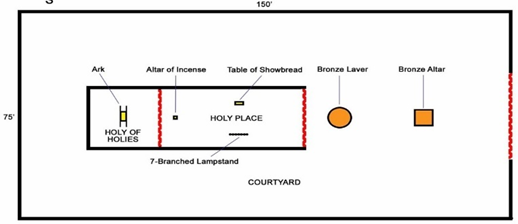 The High Priest
Water (Baptism) – Leviticus 16:5, 24
Sacrifices (Christ’s sacrificial death) – Leviticus 16:3, 6, 11, 15, 20
Purification through the sacrificial blood (Christ’s shed blood) – Leviticus 16:14-15; 18-19
Death of Jesus – Water and Blood
Jesus sacrificial death is the means by which God
Pays the penalty of our death and 
Cleanses us by His shed blood. 
But in His death, both the water and the blood are present:
 
John 19:31-34 Then the Jews, because it was the day of preparation, so that the bodies would not remain on the cross on the Sabbath (for that Sabbath was a high day), asked Pilate that their legs might be broken, and that they might be taken away….33  but coming to Jesus, when they saw that He was already dead, they did not break His legs. 34  But one of the soldiers pierced His side with a spear, and immediately blood and water came out.
Consecration of Jesus – High Priest
As Aaron was washed with water and was anointed, Jesus was baptized and anointed with the Holy Spirit

Matthew 3:13-17 Then Jesus *arrived from Galilee at the Jordan coming to John, to be baptized by him…. 16  After being baptized, Jesus came up immediately from the water; and behold, the heavens were opened, and he saw the Spirit of God descending as a dove and lighting on Him, 17  and behold, a voice out of the heavens said, "This is My beloved Son, in whom I am well-pleased." 

Luke 4:18 THE SPIRIT OF THE LORD IS UPON ME, BECAUSE HE ANOINTED ME TO PREACH THE GOSPEL TO THE POOR. HE HAS SENT ME TO PROCLAIM RELEASE TO THE CAPTIVES, AND RECOVERY OF SIGHT TO THE BLIND, TO SET FREE THOSE WHO ARE OPPRESSED, 
 
Acts 10:38   "You know of Jesus of Nazareth, how God anointed Him with the Holy Spirit and with power, and how He went about doing good and healing all who were oppressed by the devil, for God was with Him.

Jesus baptism is not accompanied by sacrifices or shedding of blood because:
Jesus is the sacrifice
Jesus’ blood is the cleansing blood by which purification is made